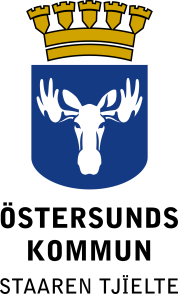 Kompetensförsörjning genom inkludering och språkutveckling
Olika vägar att arbeta med kompetensutmaningen
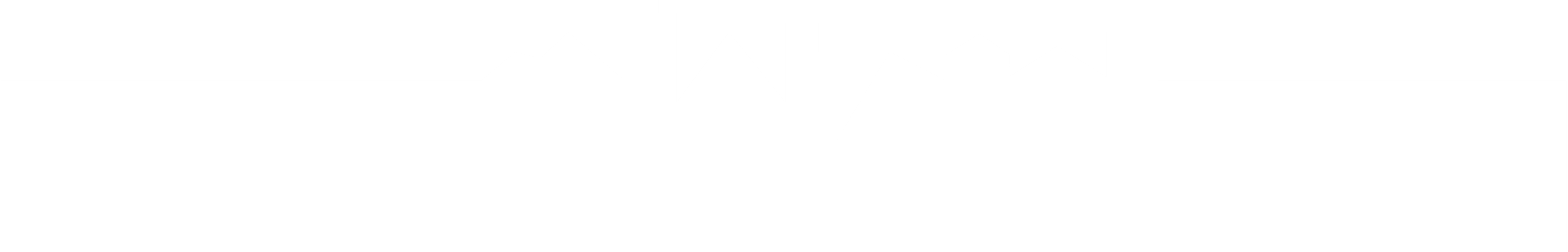 Anna Itzigehl, Jenny Lindahl
Östersund
Knappt 65 000 invånareSocial- och arbetsmarknadsförvaltningVård-och omsorgsförvaltning - Enheten för personal och kompetens15 kommunala särskilda boenden12 hemtjänstgrupperC:a 90 LSS /SOL-bostäder
Bredda kompetensbasenKIVO- kvalitetssäkrad inkludering i verksamhet och organisation.
Permanent metod
Framtida medarbetare
Kombinera arbete med studier
Utbildade inkluderingshandledare och språkombud.
Vi stöttar hela vägen
Kontakt med skolan
Stöd för enheten och deltagare
Interna utbildningar
Framtidsplanering
Avslut
Intresseanmälan
Intervju
Matchning
Utvecklingsplan
Anställning
Uppföljning
Bredda kompetensbasen
Resultat
Förberedda vikarier
Större rekryteringsunderlag
Öppnare enheter
Individer som klarar egenförsörjning
Framgångsfaktorer
Långsiktighet
Anställd samordnare hos AG
Matchning – rätt person på rätt plats
Språkombud/inkluderingshandledare
Inkluderande enheter
Individuella planer
Kontinuerlig uppföljning
Statistik
Från 2019: 45 personer som avslutat KIVO
65,5 % jobb i förvaltningen
4 % åter arbetsförmedlingen
6,5 % föräldraledig
4,5 % flyttat från länet
11 % studier
6,5 % avslutades i förtid
2 % bytt yrke
Totalt 107 personer som avslutat KIVO
58 % jobb i förvaltningen   
12 % åter arbetsförmedlingen
8,5  % Föräldraledig
4,5  % flyttat från länet
4,5  % studier
4  % avslutades i förtid
3  % bytt yrke
Service-assistenter
Ursprungligen projektform
Arbetsdelning
Tillsvidareanställda på alla SÄBO
Utvärderingar mycket positiv, men pekar även på utmaningar som behöver lösas
Hur arbetar ni/eller hur skulle ni vilja arbeta med att få arbetsplatser att stötta morgondagens kollegor?
Språk- utmaning och möjlighet
Stödstrukturer inom verksamheten


Arbetsplatsnära stöd
Språkutvecklingsstrateg


Strategisk och NÄRA operativt arbete
Språkutveckling är allas ansvar…Språk sker i interaktion människor emellan.Störst effekt när man stärker situationerna där interaktion äger rum.
Vad behöver vi tänka på
Arbeta med missförståndsprevention
Utgå från att ingenting är självklart
”Liten tuva stjälper ofta stort lass”
Använd mycket foton och bilder
Använd alla tillgängliga resurser för språklig interaktion
ordinarie personal
vikarier
vårdutbildnings-praktikanter
prao-elever
ferie-anställda
arbetsmarknads-anställda
lokalvårdare
vaktmästare
och framför allt….MEDBORGARNA
Intresserad av mer?
Inkluderingssamordnare
Jenny.lindahl@ostersund.se

Språkutvecklingsstrateg
Anna.itzigehl@ostersund.se
Enhetschef
Gerd.eriksson@ostersund.se
Tack för att ni valde att ta del av vårt arbete
Anna Itzigehl
Jenny Lindahl